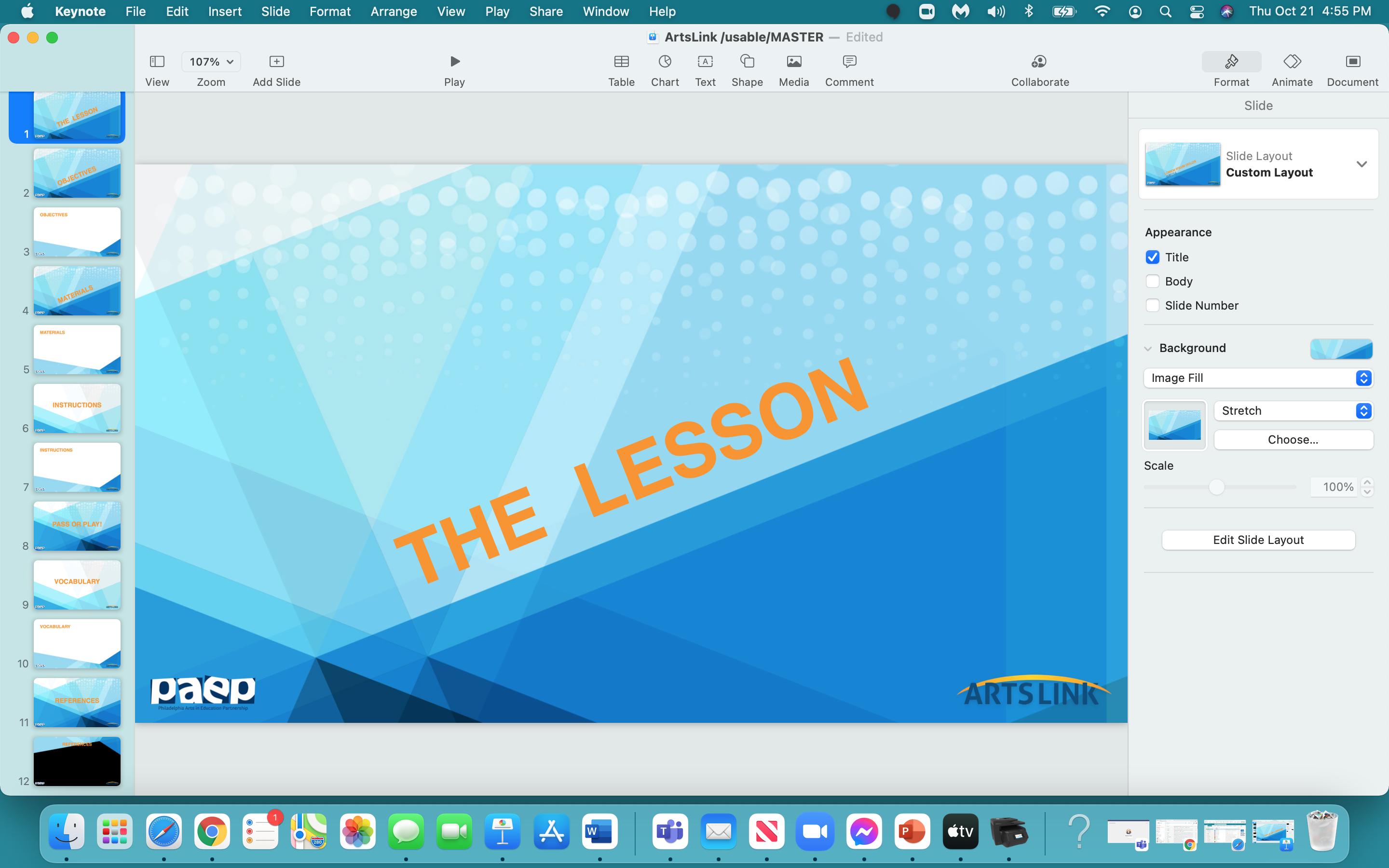 ALONG  OUR  LONG  ROAD
Let’s read the book -
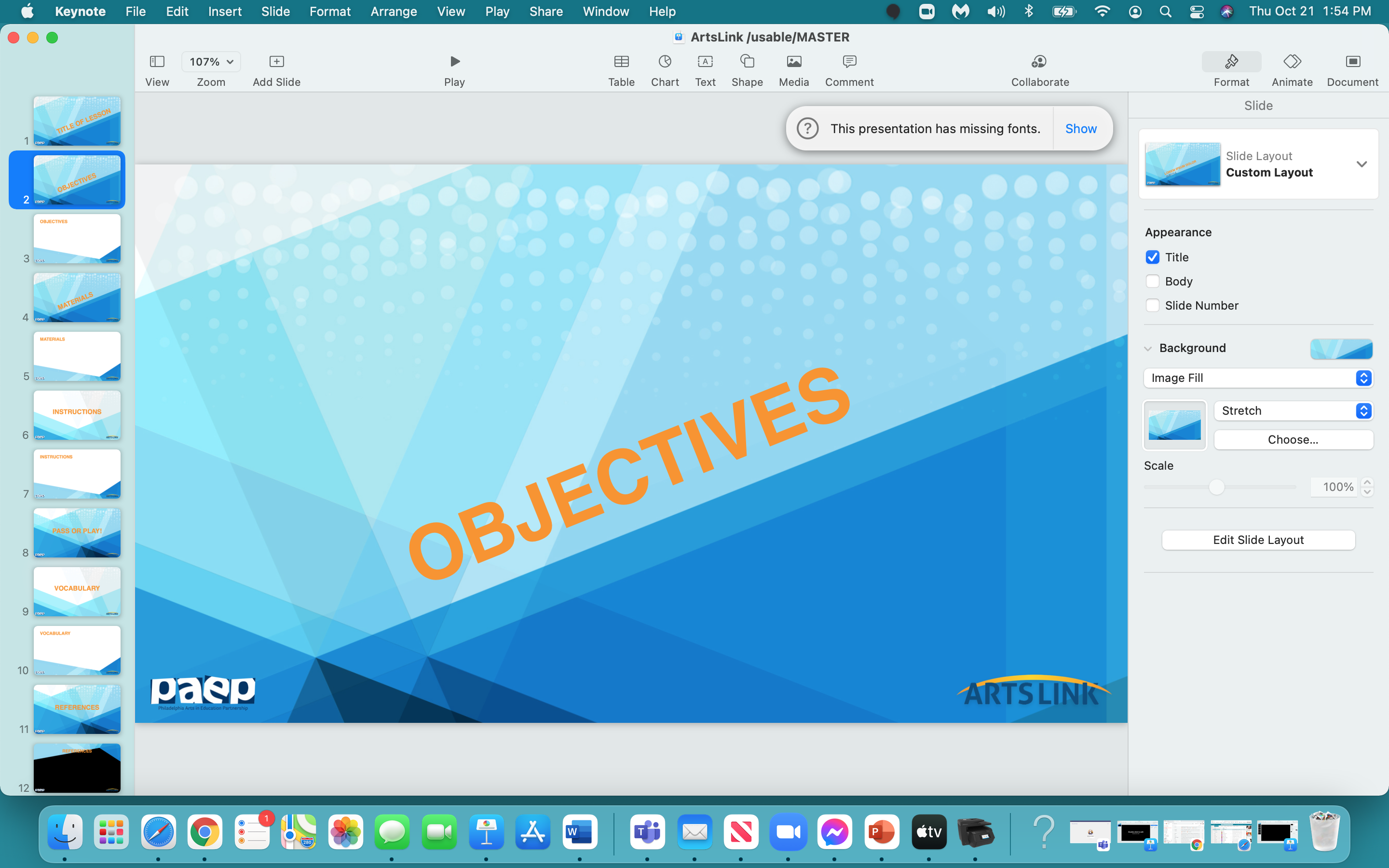 In the next hour,  you will:

start to collaboratively design and illustrate a group book
draw a ‘continuous line’ across all the pages in the collaborative book
understand that your experiences will influence what & how                                                you illustrate your page
understand the role of visual storytelling in a book format
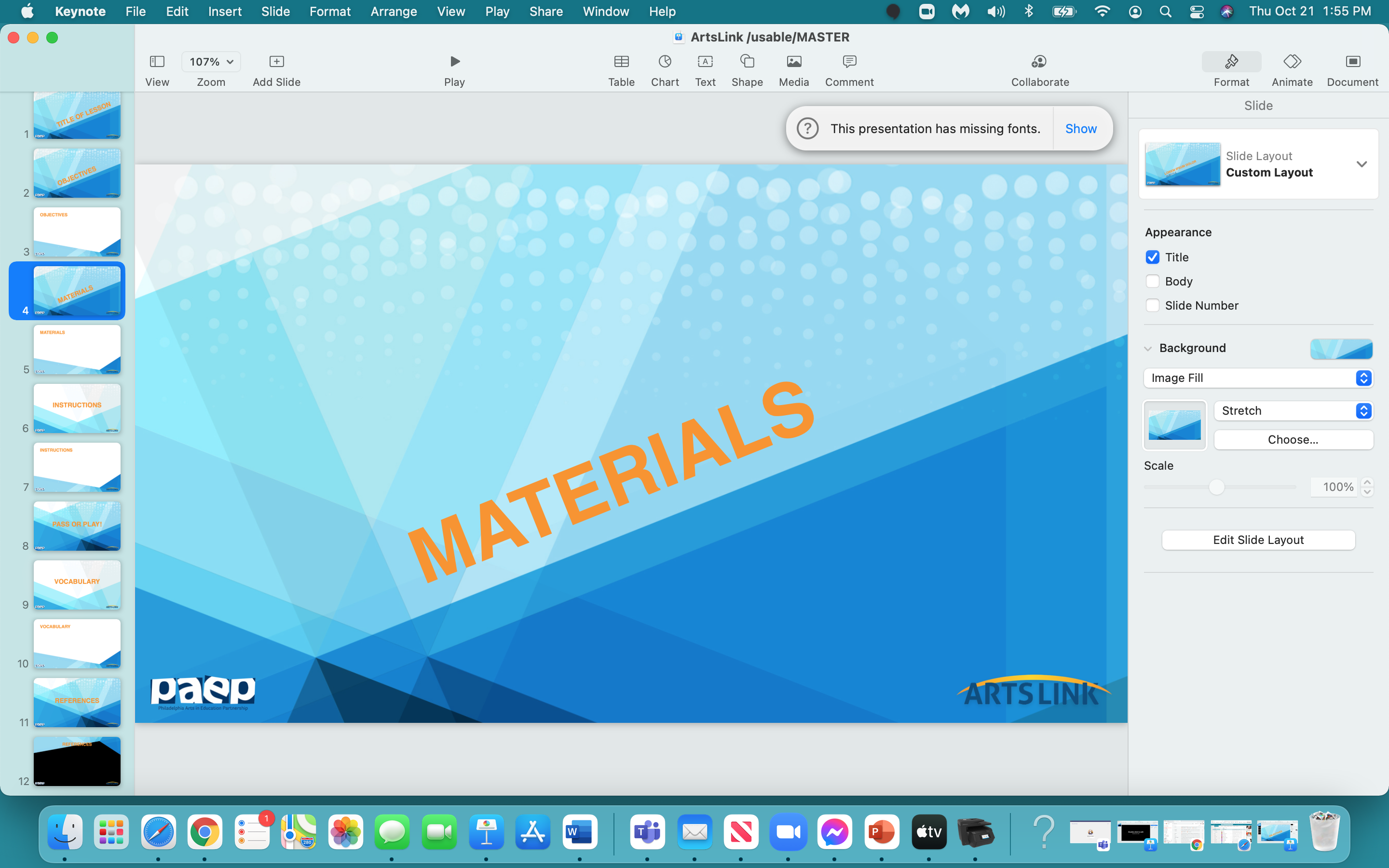 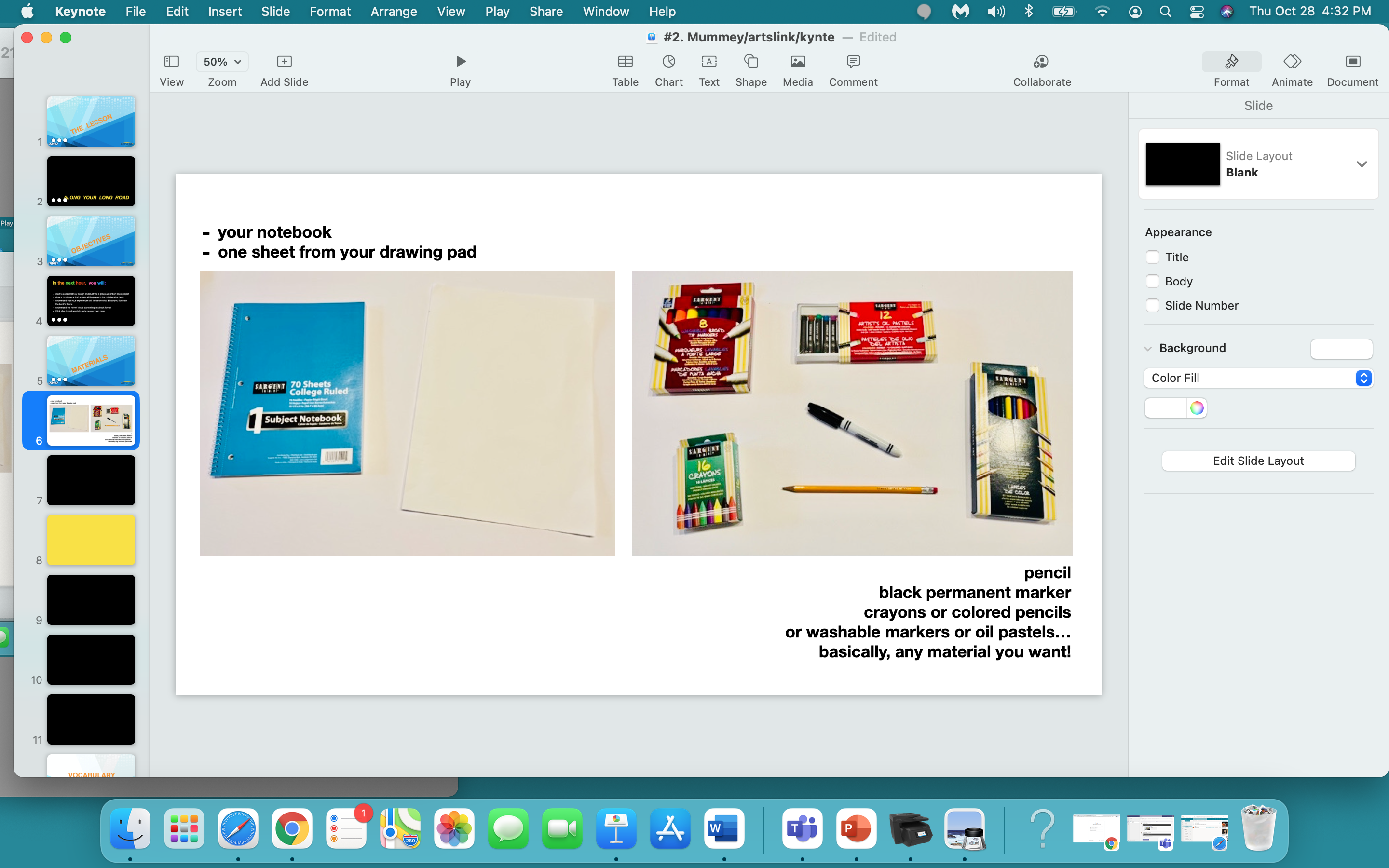 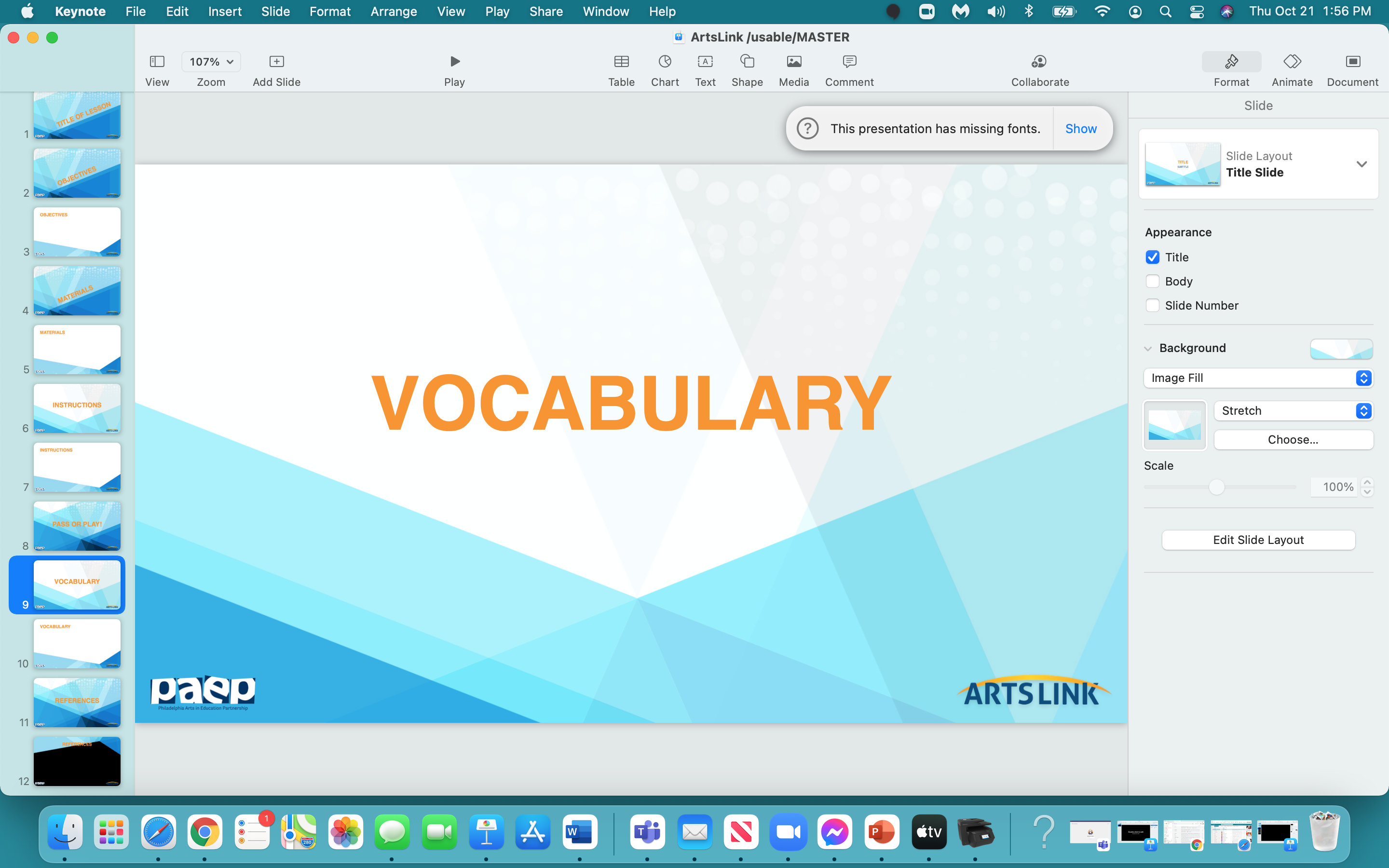 book

collaboration

‘continuous line’

illustrate

text
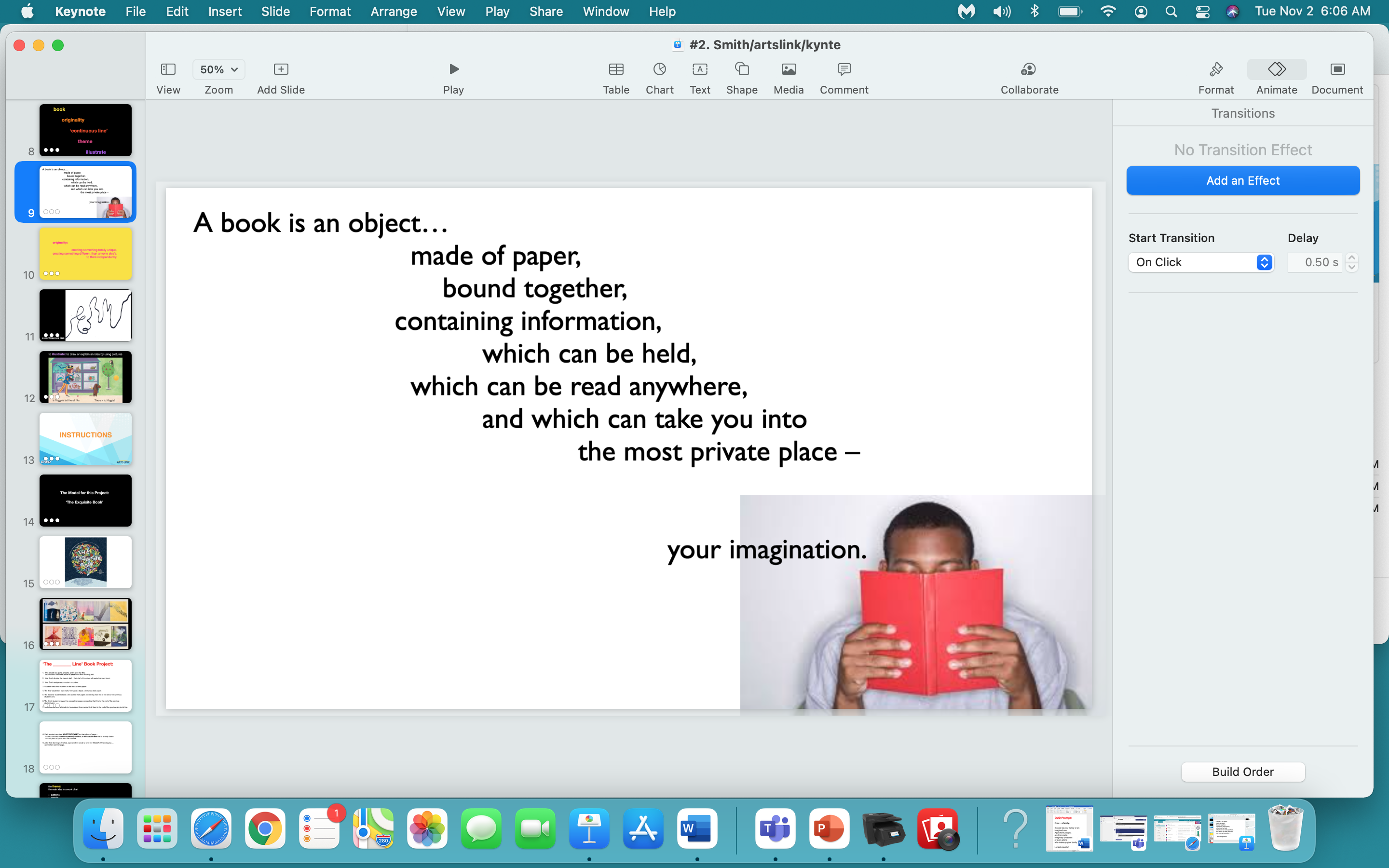 collaboration:
working with someone else 
to produce or create something…
as in - working together 
as a class 
to create a class book.
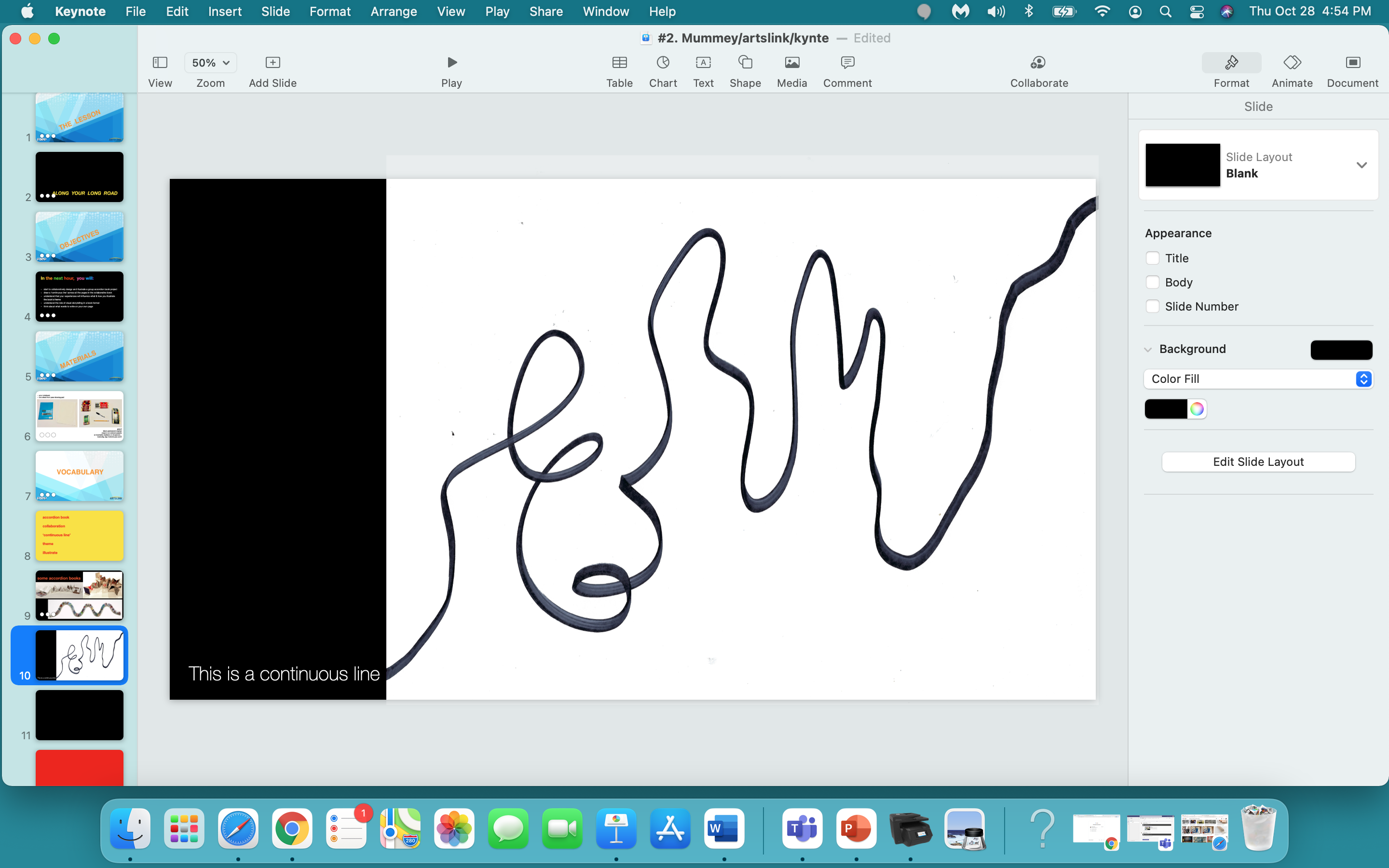 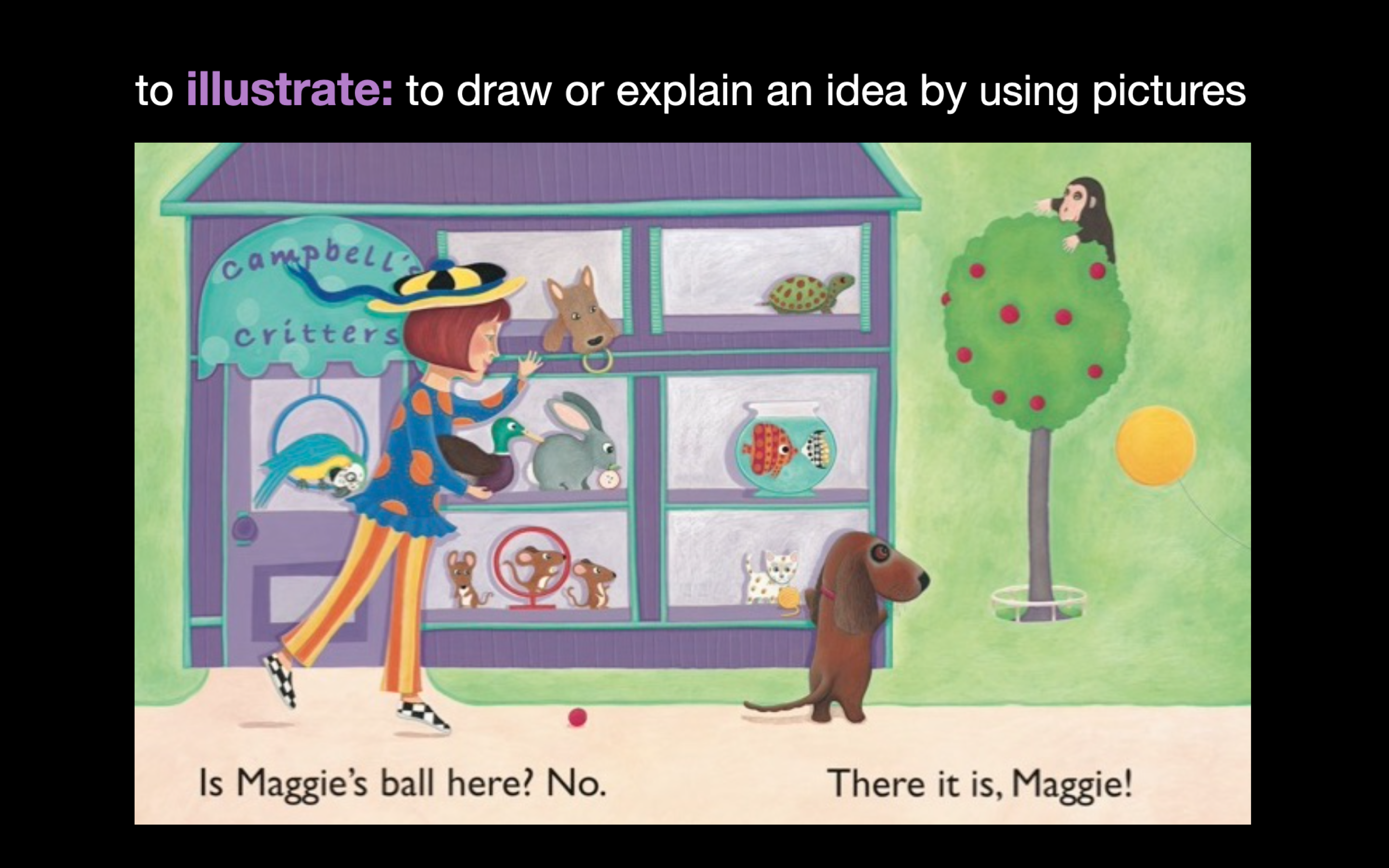 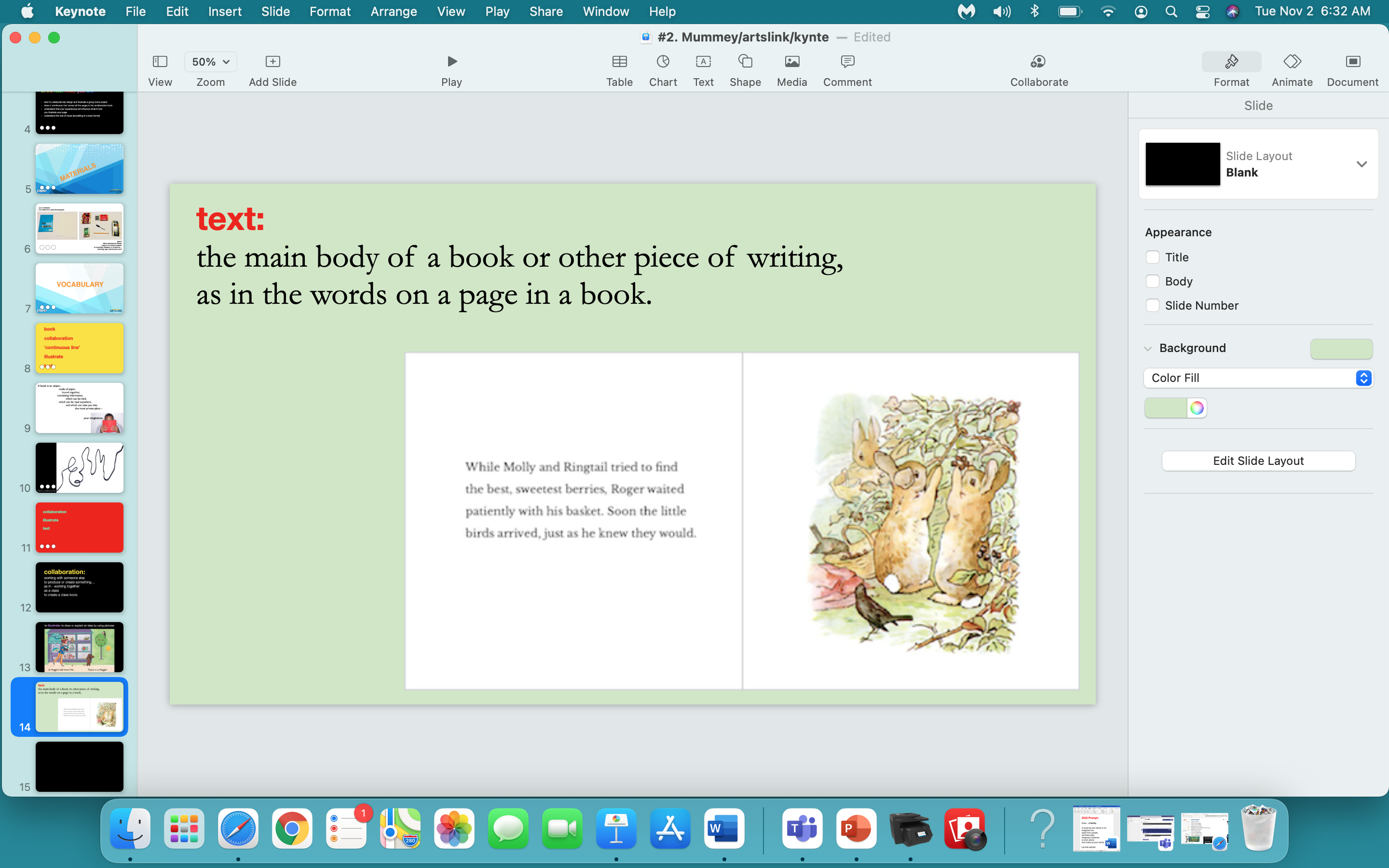 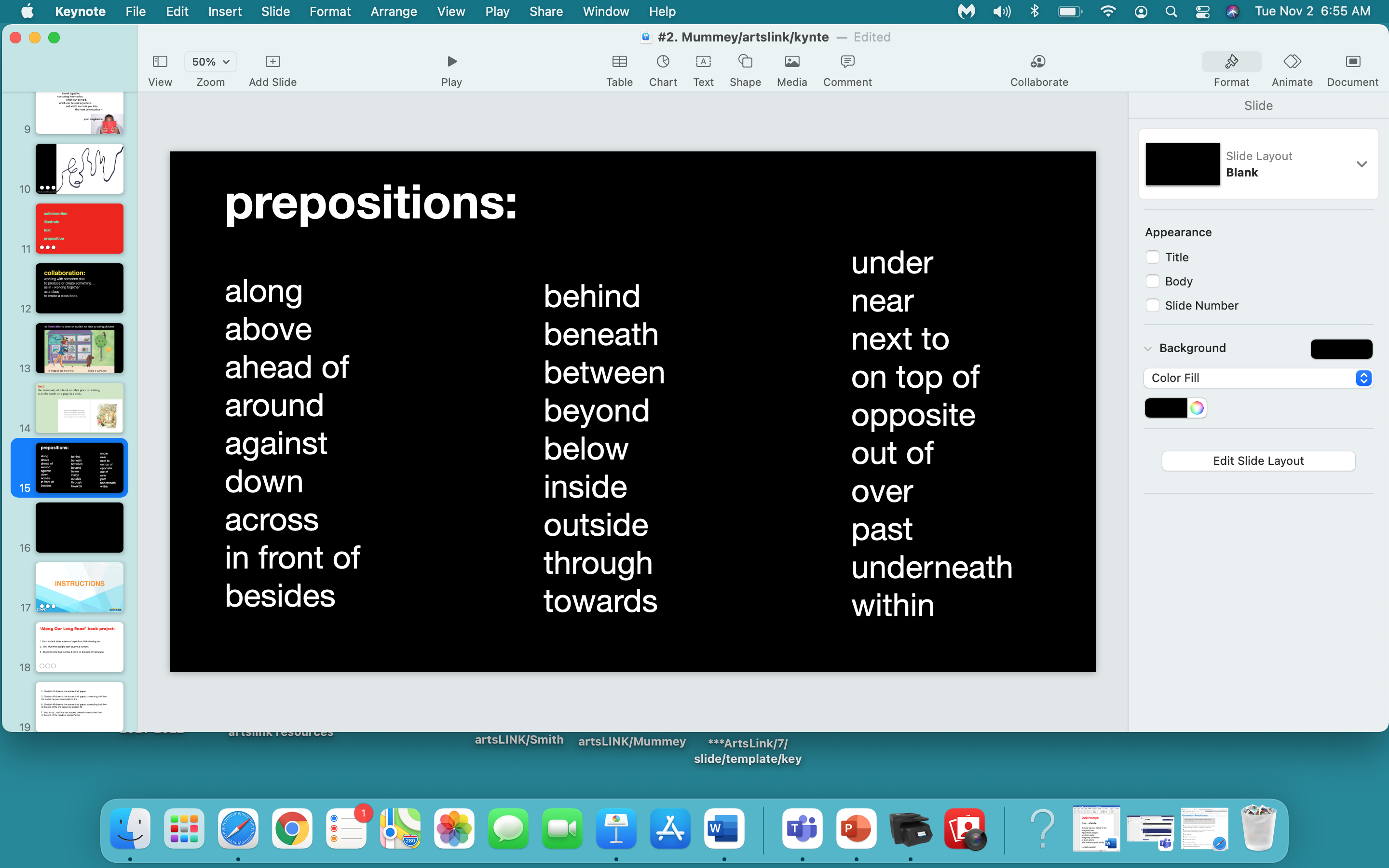 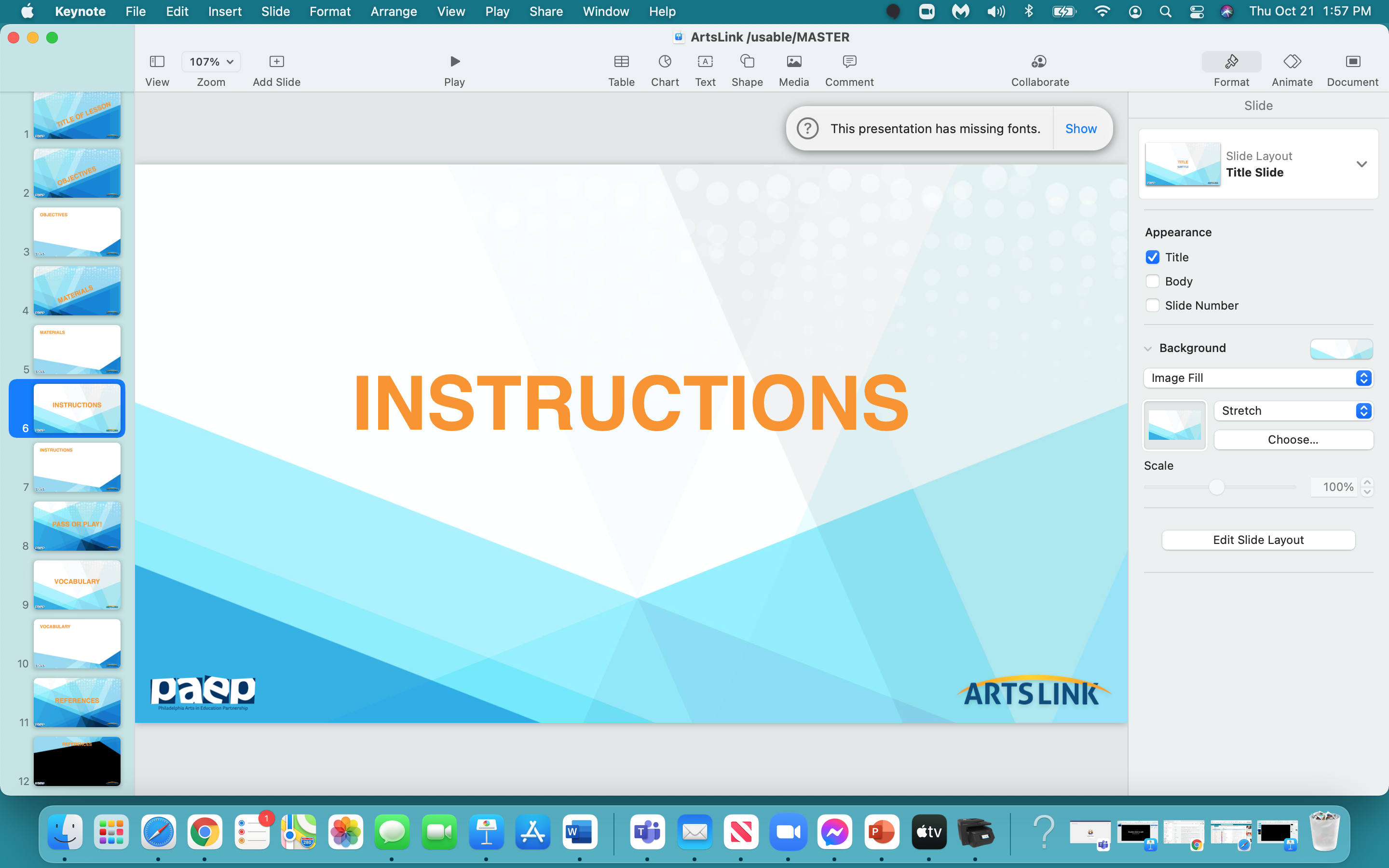 ‘Along Our Long Road’ book project:


 Each student takes a piece of paper from their drawing pad.

2.  Mrs. Mummey assigns each student a number.

3.  Students write their number & name on the back of their paper.
4.  Student #1 draws a line across their paper.

5.  Student #2 draws a line across their paper, connecting their line                             to 
     the end of the previous student’s line.

6.  Student #3 draws a line across their paper, connecting their line                                               
     to the end of the line drawn by student #2.

7.  And so on…until the last student draws/connects their line                                                           
     to the end of the previous student’s line.
8. The class discusses and chooses a theme for the book - 
    for example…                                     
    a journey through the city, around the neighborhood,                                                                   
    around the school, through an imaginary place, through outer space, etc… 

9. The line you all drew across your page - becomes a road though your book.

10. You all need to decide who is riding, walking, driving, through your book -                            
     and this person - this walker, the driver, this rider - will appear 
     on every page in the book.
11. Each student draws a picture of something ‘seen’ along the road.                                                                  
     Students need to discuss what they’re going to draw,                                                                           
     so that there aren’t duplicates of the same building, park,                                                
     river, stream, etc.

10. Again - students can use any art material…except watercolors.
      We’ll save the watercolors for another project.

11. Each student will be writing a phrase, some ‘text’, on their drawing,                                             
      so leave a space where you think the text, the ‘words’ will ‘go’.  


     You can write this phrase on a separate piece of paper                                                                 
     and glue it onto your artwork later.
So - ‘teams’ need to:

establish the setting of their book
establish the character who will be travelling                                                  along the road through the book
how will the traveller get through the book?
          - walking
          - riding
          - driving
Ok - questions?
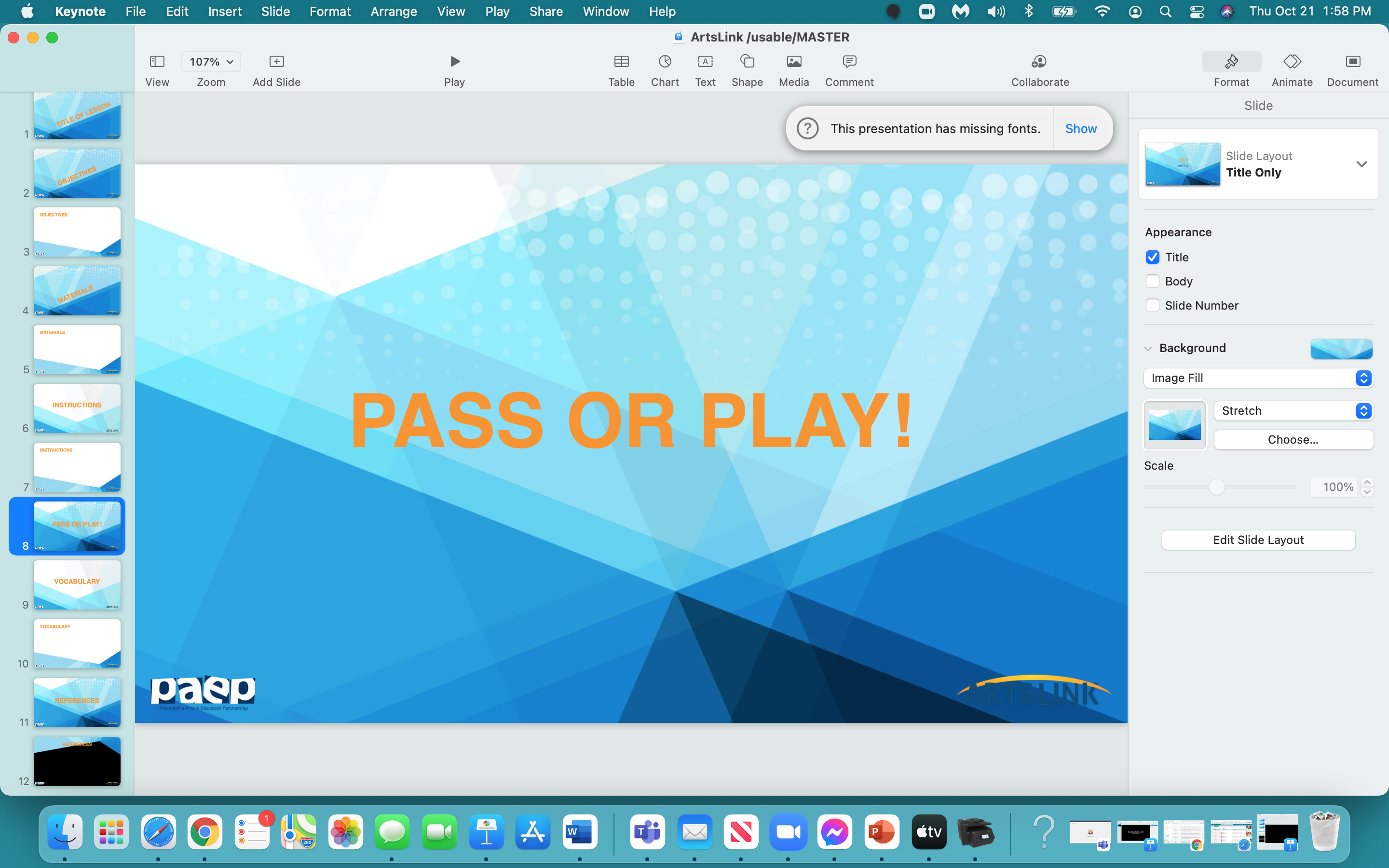 OK - who wants to volunteer 
ONE THING 
that they learned today in this lesson, 
in this project…

you can either  PASS
or  PLAY (SHARE)!
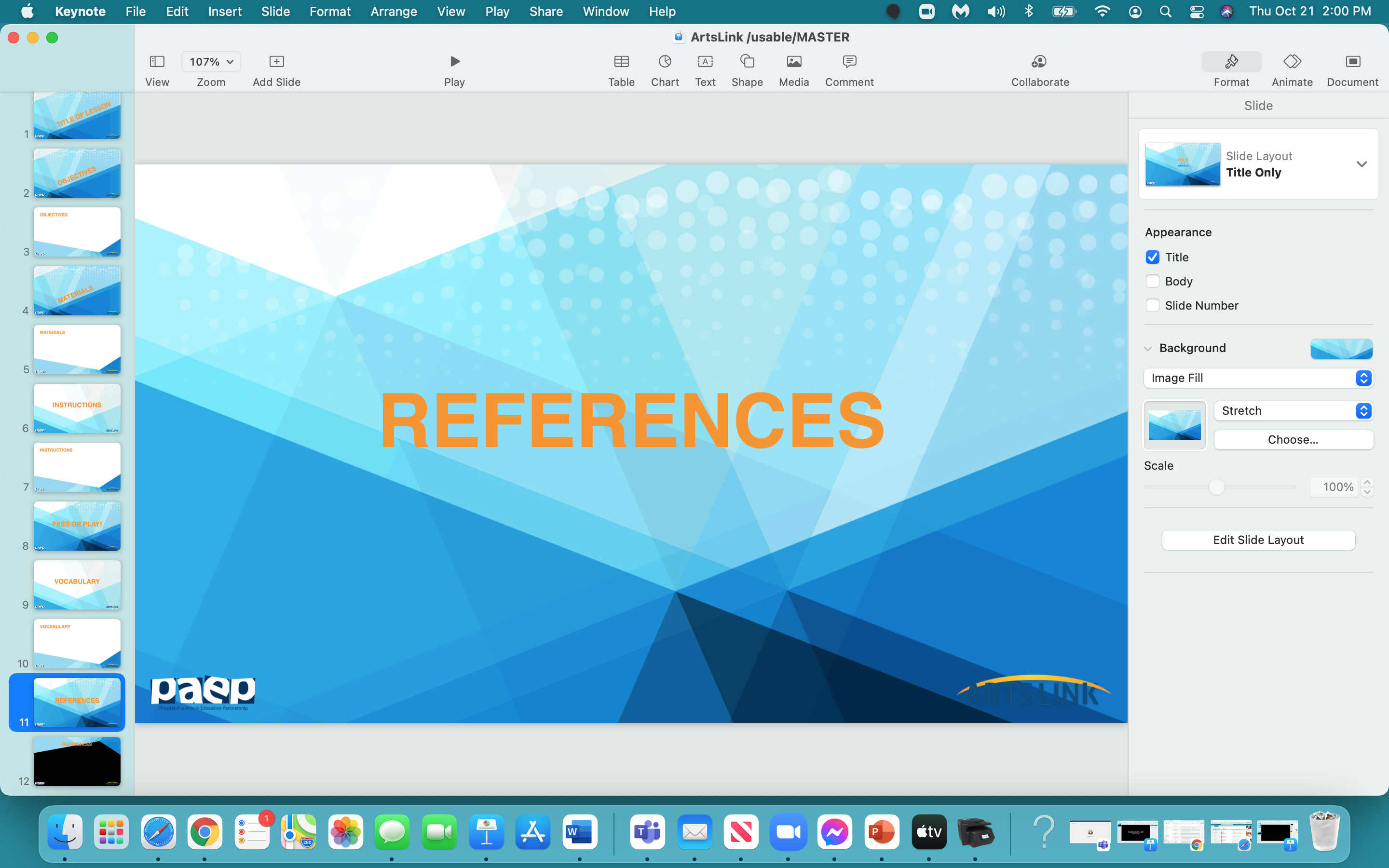 ‘Along A Long Road’, Viva, Frank, 2011, Little, Brown and Company, New York, NY

www.theimaginaryshop.com

www.riverpublishers.com

lib.utah.edu/collections/book-arts/community/accordion

www.scholastic.com

www.materialsforthearts.org collaboratively pick a ‘theme’ for your book project